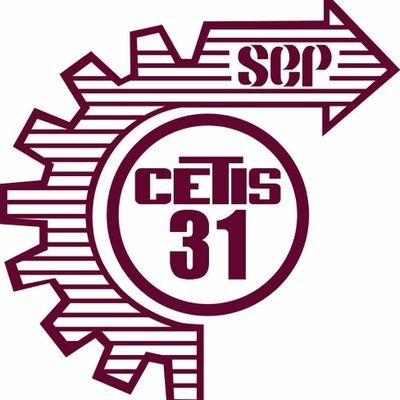 CARRERAS QUE OFERTA EL CETIS-31
“LEONA VICARIO	“
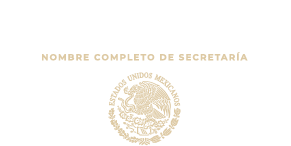 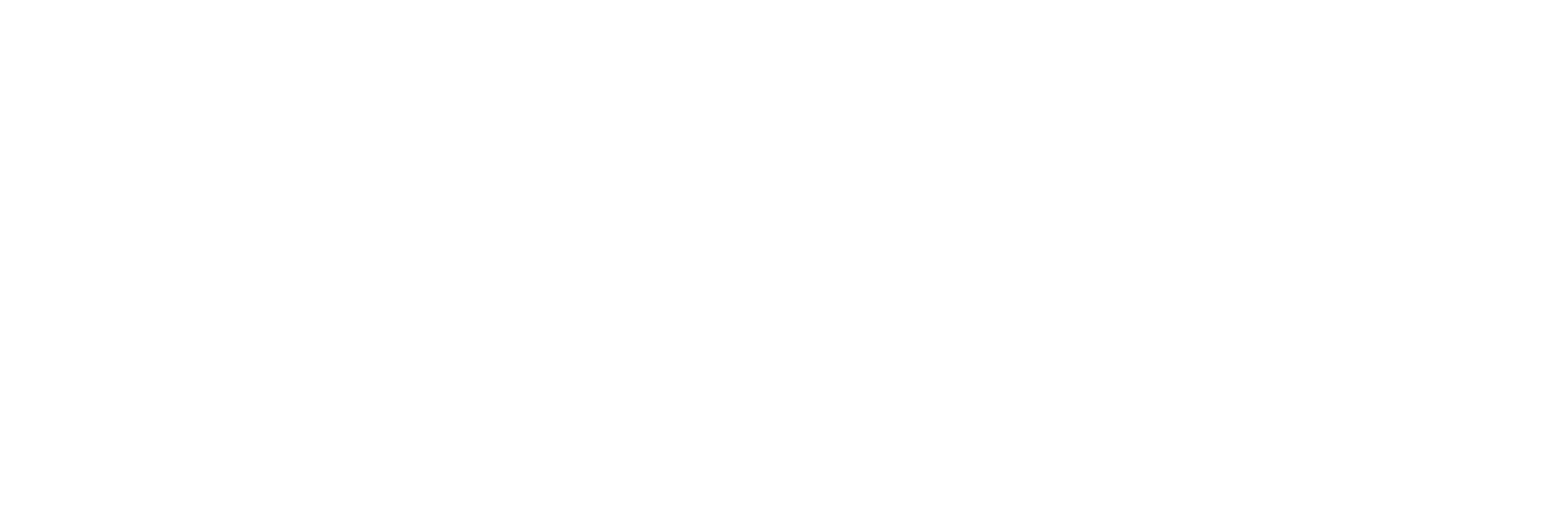 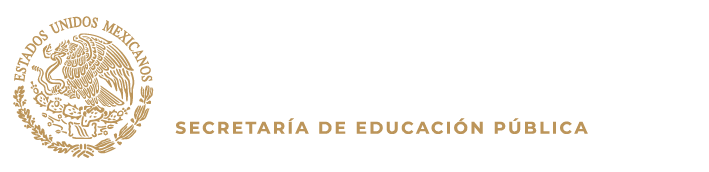 EL PLANTEL CUENTA CON DOS ÁREAS DE ESTUDIO:
1- ECONÓMICO-ADMINISTRATIVO.2- INFORMÁTICA.
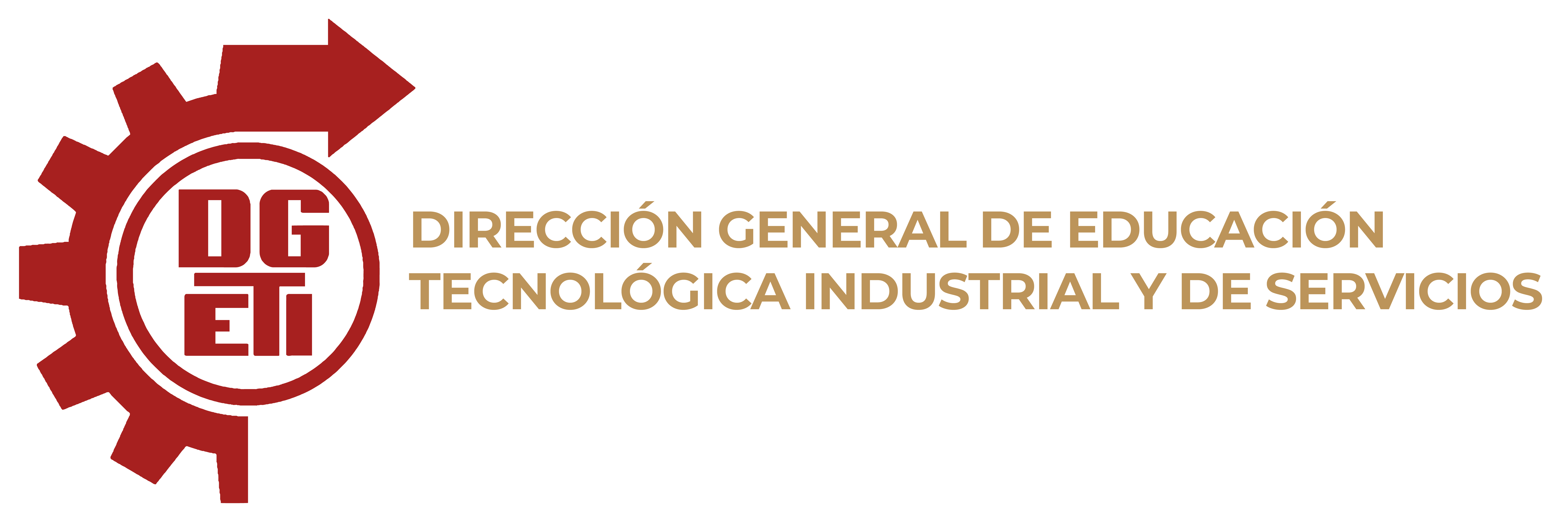 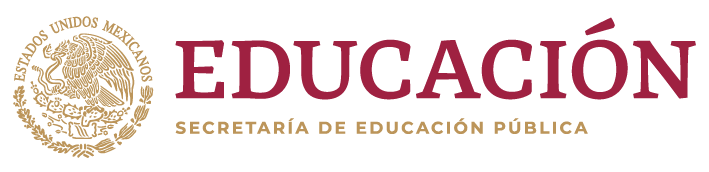 De las dos áreas de estudio que hay, estas se dividen en 4 carreras….	 EL ALUMNO PUEDE ESCOGER  SÓLO UNA CARRERA…
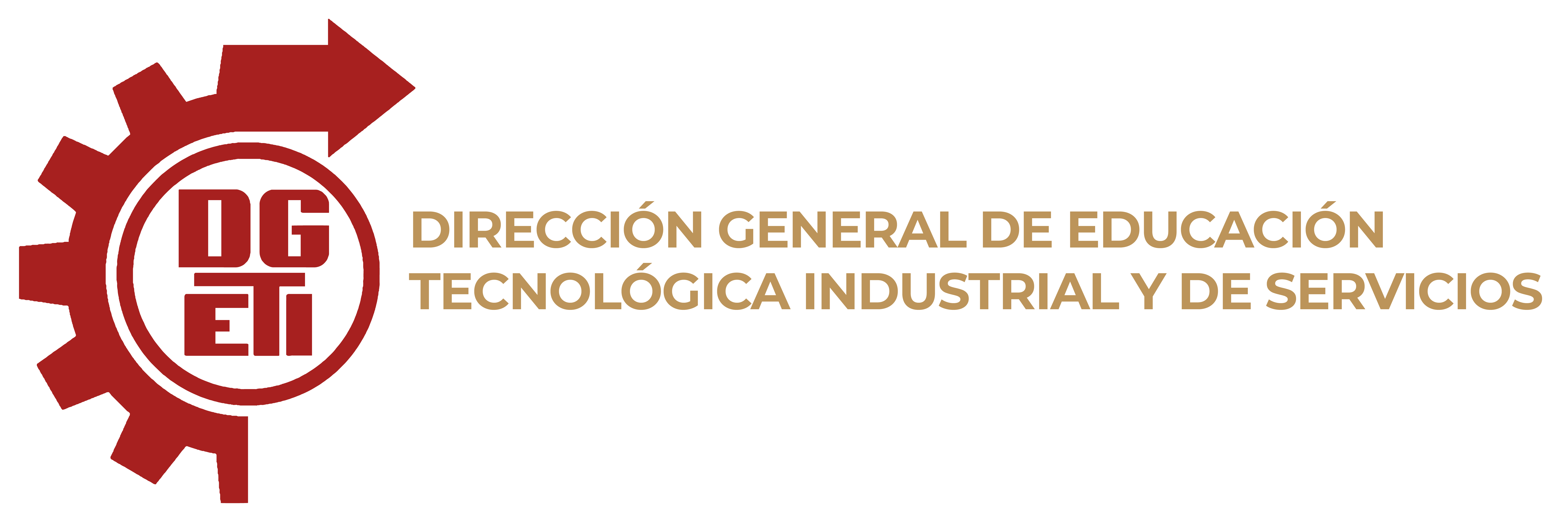 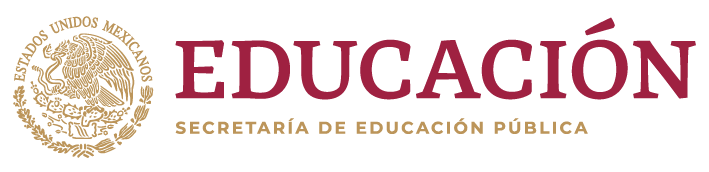 (CARRERAS A ESCOGER)
(ÁREAS DE ESTUDIO)
Carrera 1:   Administrador de Recursos Humanos.
1- ECONÓMICO-ADMINISTRATIVO
Carrera 2:  Contabilidad.
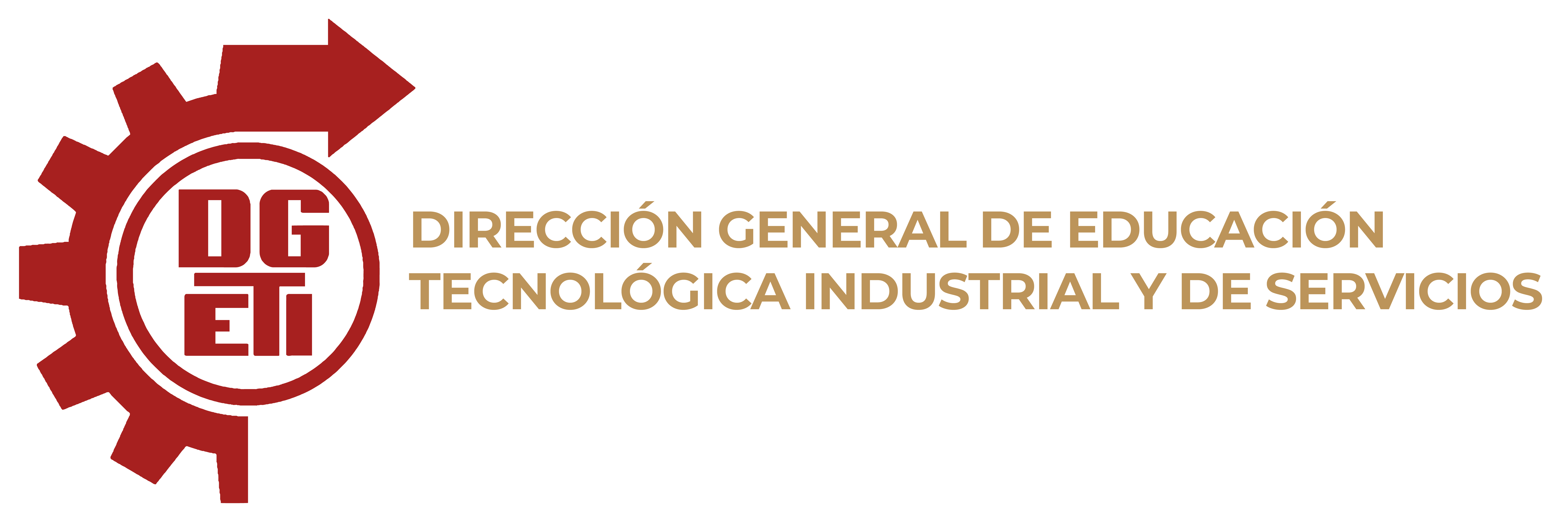 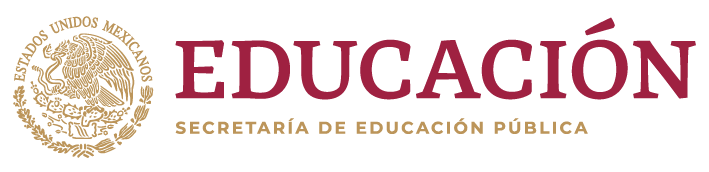 (CARRERAS A ESCOGER)
(ÁREAS DE ESTUDIO)
Carrera 3:   Programación
2- INFORMÁTICA
Carrera 4: Soporte y Mantenimiento de Equipo de Computo.
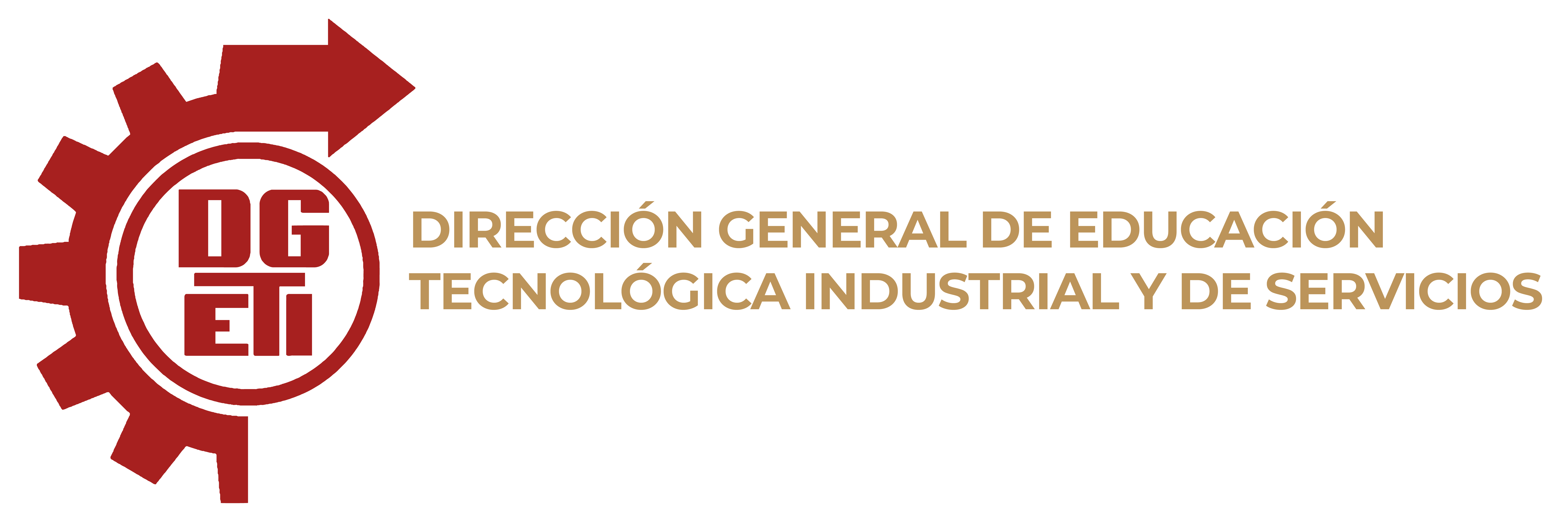 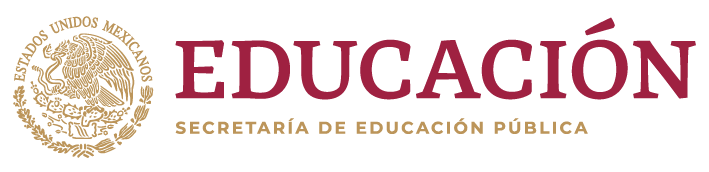 A CONTINUACIÓN SE DESCRIBE CADA CARRERA
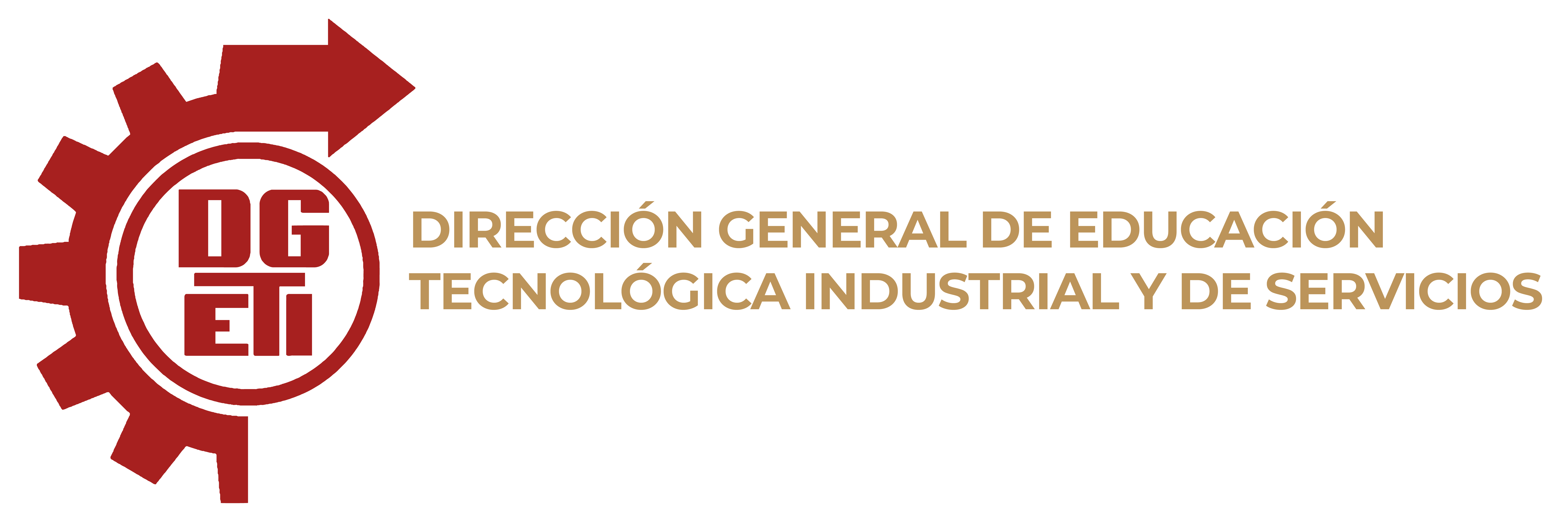 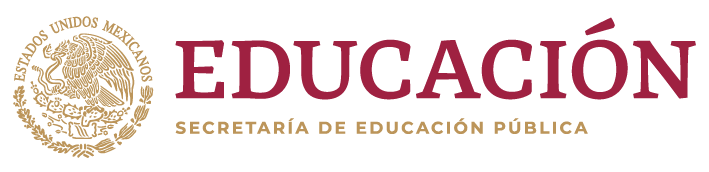 ADMINISTRACIÓN DE RECURSOS HUMANOS.
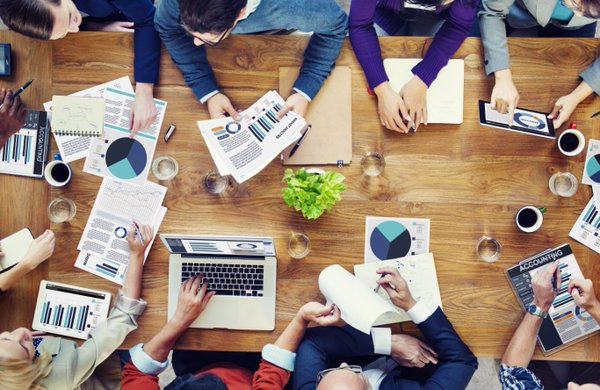 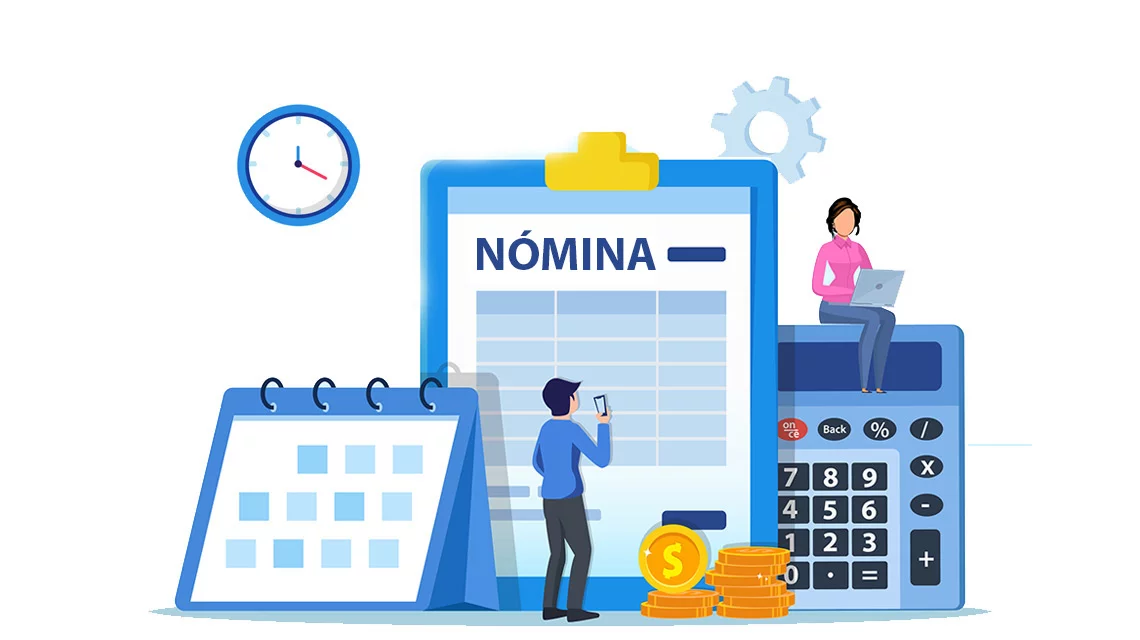 ADMINISTRACIÓN DE RECURSOS HUMANOS.
La carrera de Técnico en Administración de Recursos Humanos proporciona al estudiante la preparación profesional en: 

Gestión de trámites administrativos del área de recursos humanos
 Integración del talento humano en la organización.
Implementación del plan de desarrollo.
Evaluación del talento humano.
 Manejo de la nómina y compensaciones.
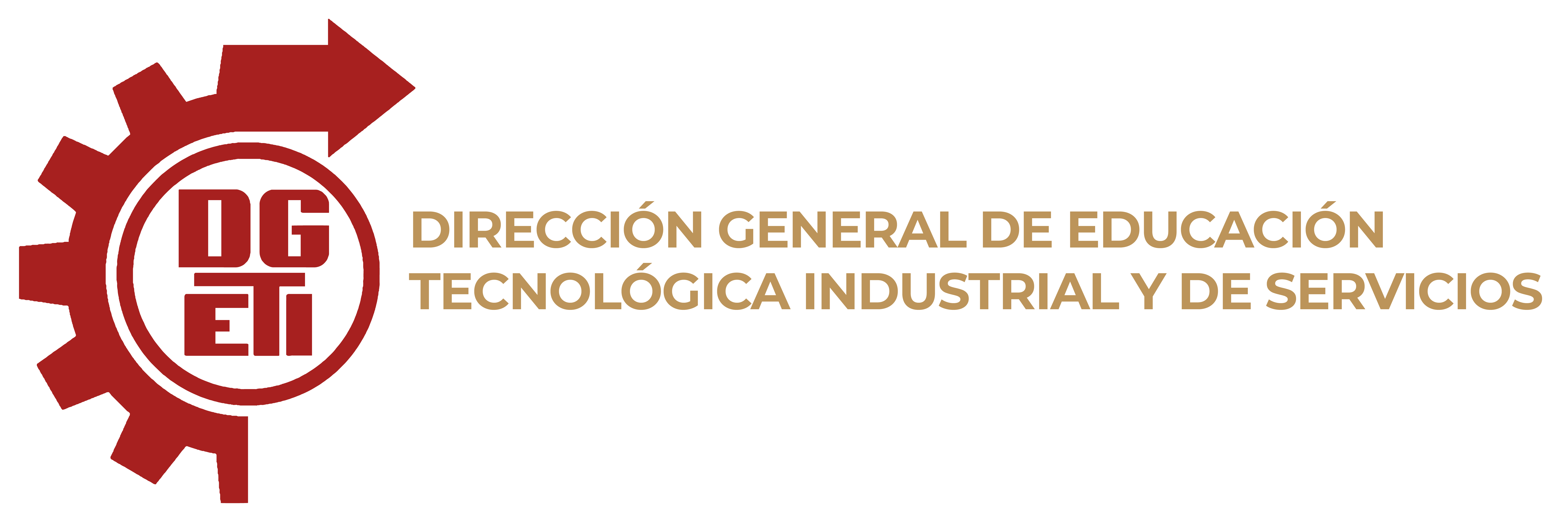 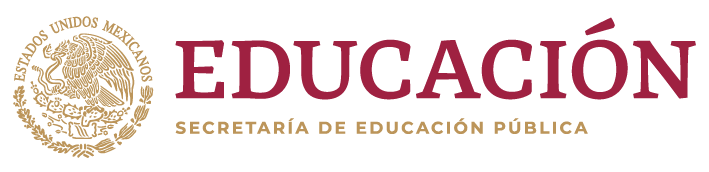 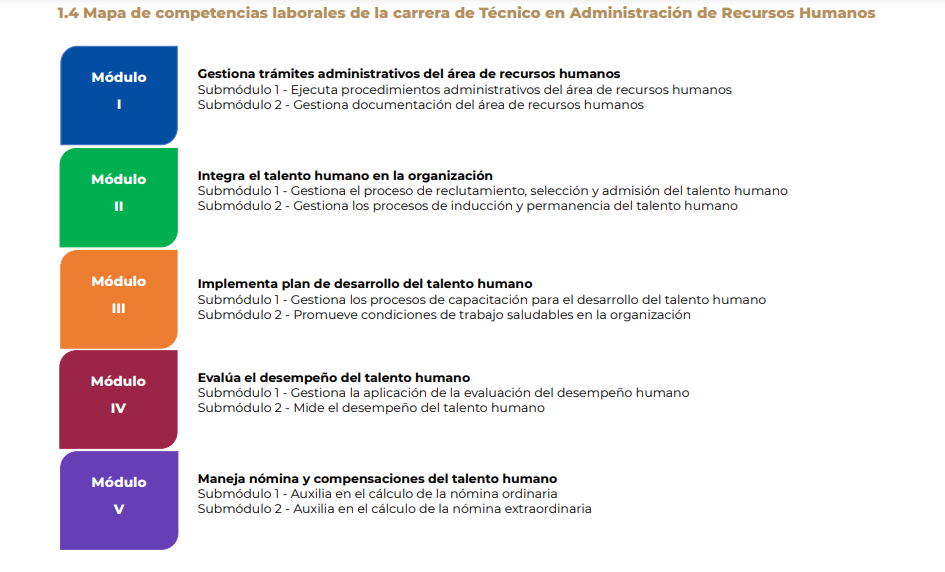 Además, se presentan las Habilidades para la Vida y el Trabajo agrupadas en cuatro dimensiones, que enriquecen el perfil de egreso del bachiller.

 1. Empoderamiento: Regulación de emociones, Autoconocimiento y Comunicación. 
2. Empleabilidad: Logro de metas, Autonomía y Toma de decisiones. 
3. Aprendizaje: Resolución de problemas, Mentalidad de crecimiento y Creatividad. 
4. Ciudadanía: Trabajo en equipo y colaboración, Conciencia social y Empatía.
Todas estas competencias posibilitan al egresado: 


Que se incorpore al mundo laboral
Continuar su trayectoria educativa en el nivel superior
Desarrollar procesos productivos independientes, de acuerdo con sus intereses profesionales o las necesidades en su entorno social.
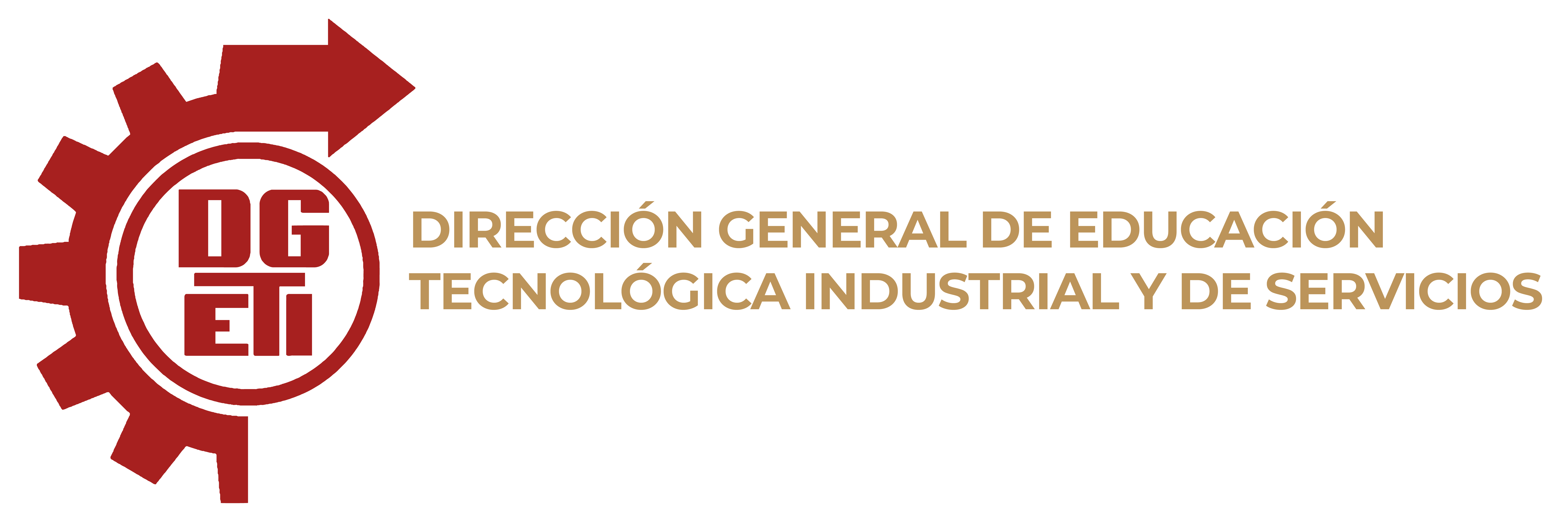 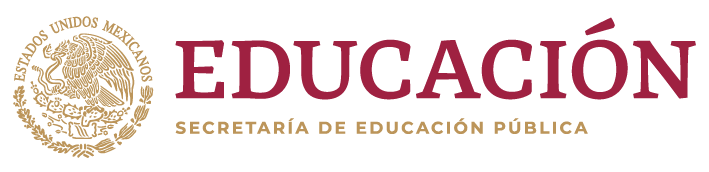 Estructura curricular del bachillerato con carrera técnica en A.R.H.
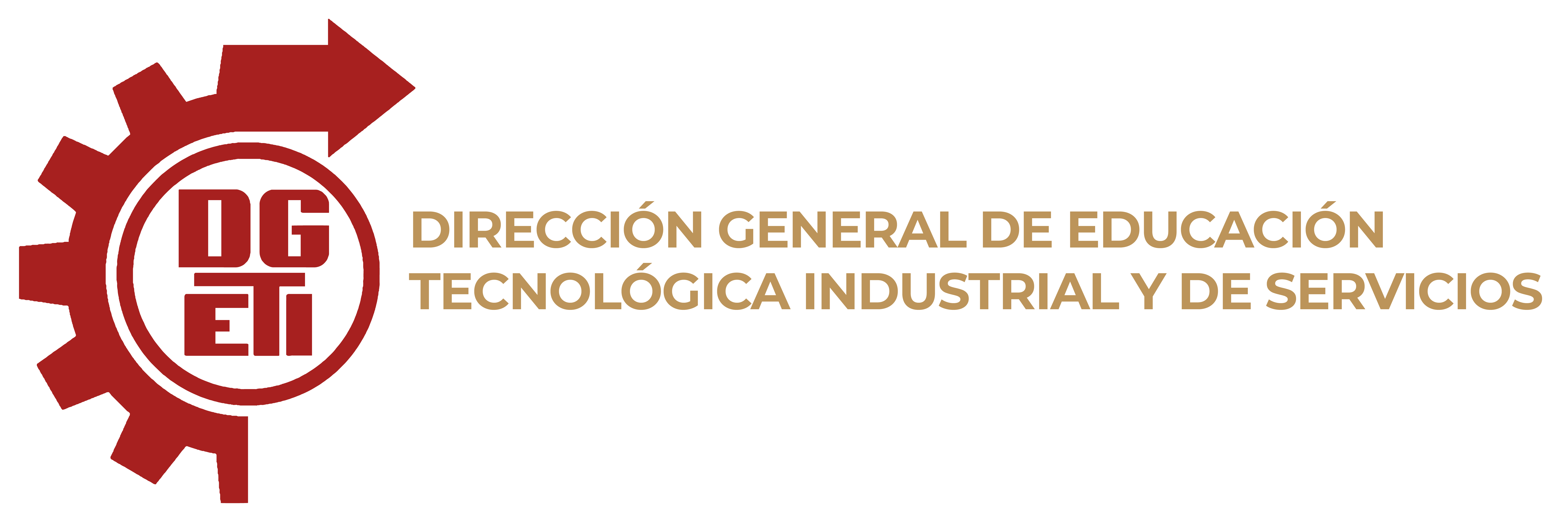 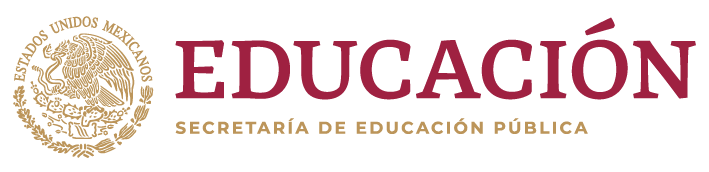 CONTABILIDAD
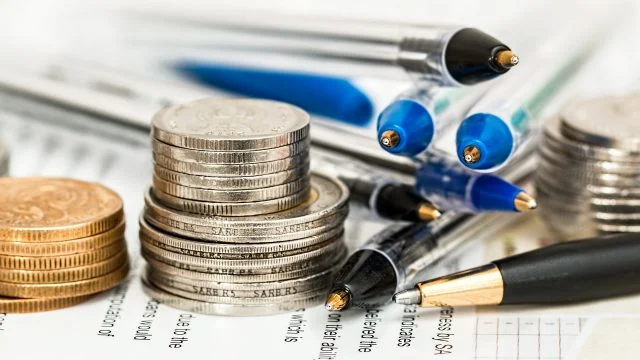 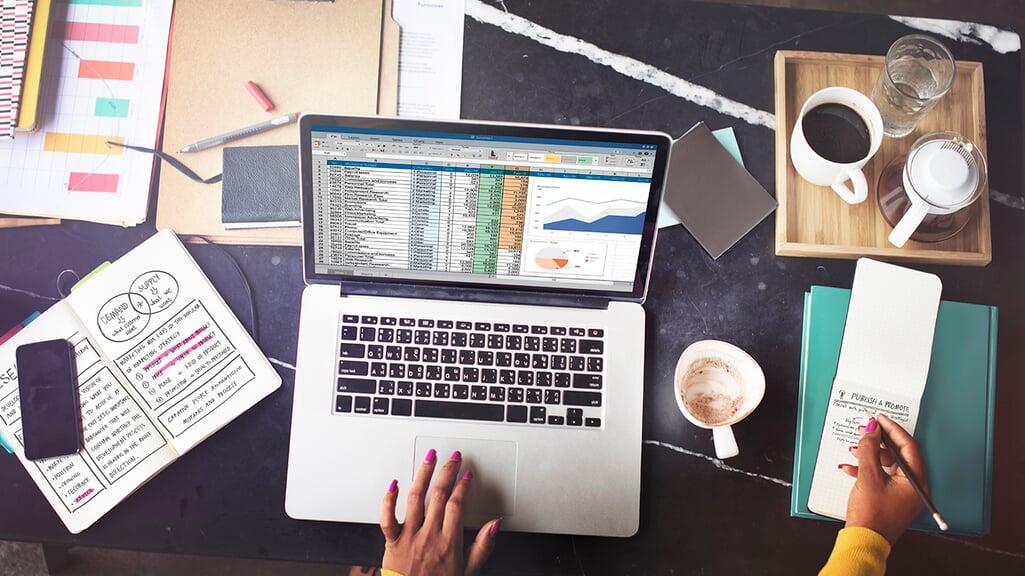 CONTABILIDAD
La carrera de Técnico en Contabilidad proporciona al estudiante la preparación profesional en:

Registro de información financiera 
Registro de costos y nómina, 
Realización de operaciones tributarias de personas físicas y morales.
Auxilio en actividades de auditoría y asistencia en el análisis financiero de una entidad económica.
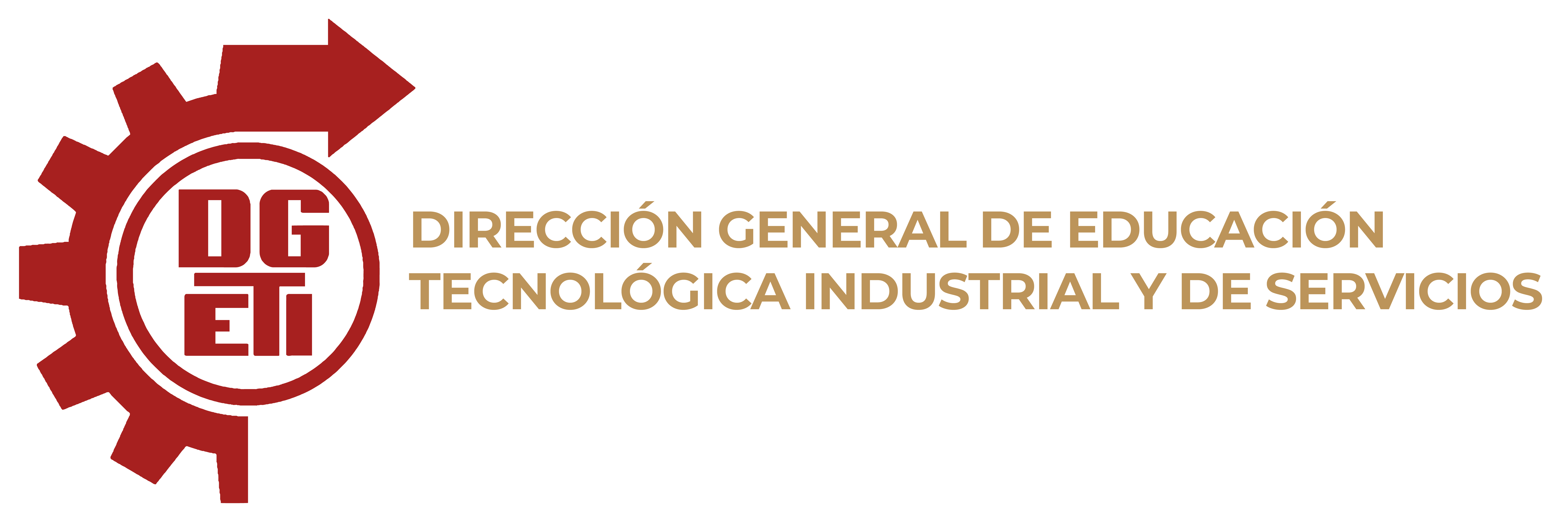 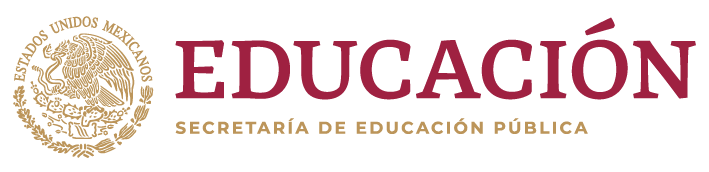 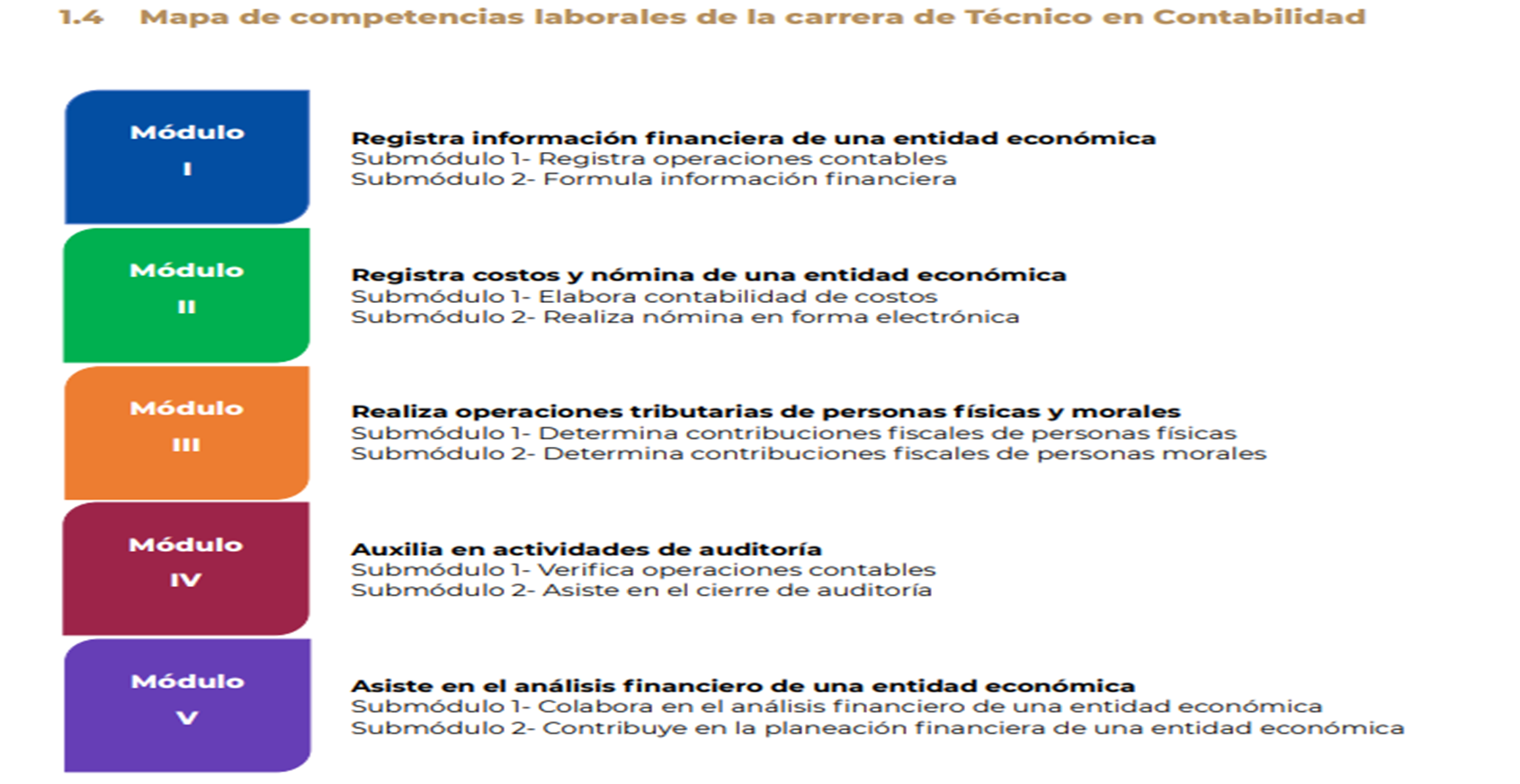 Además, se presentan las Habilidades para la Vida y el Trabajo agrupadas en cuatro dimensiones, que enriquecen el perfil de egreso del bachiller.

 1. Empoderamiento: Regulación de emociones, Autoconocimiento y Comunicación. 
2. Empleabilidad: Logro de metas, Autonomía y Toma de decisiones. 
3. Aprendizaje: Resolución de problemas, Mentalidad de crecimiento y Creatividad. 
4. Ciudadanía: Trabajo en equipo y colaboración, Conciencia social y Empatía.
Todas estas competencias posibilitan al egresado: 


Que se incorpore al mundo laboral
Continuar su trayectoria educativa en el nivel superior
Desarrollar procesos productivos independientes, de acuerdo con sus intereses profesionales o las necesidades en su entorno social.
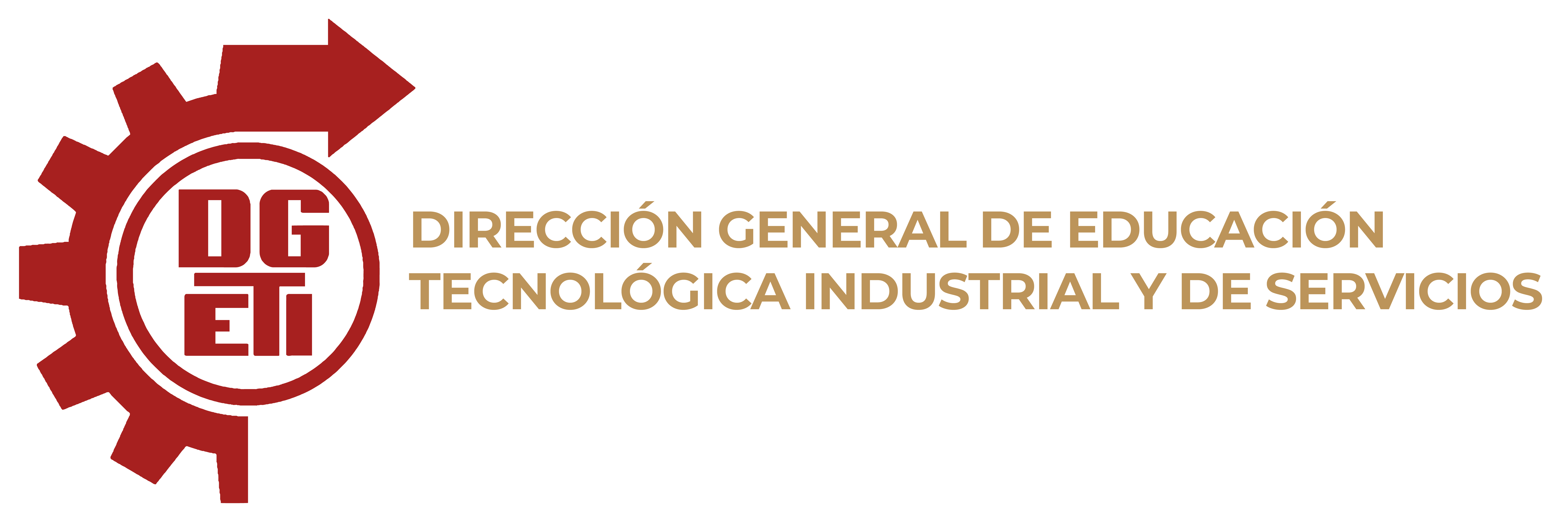 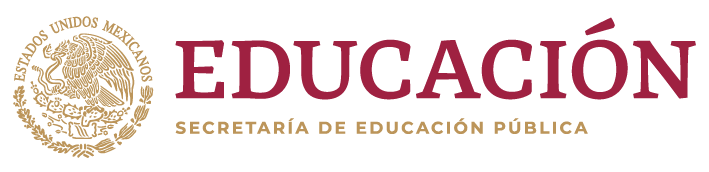 Estructura curricular del bachillerato con carrera técnica en Contabilidad
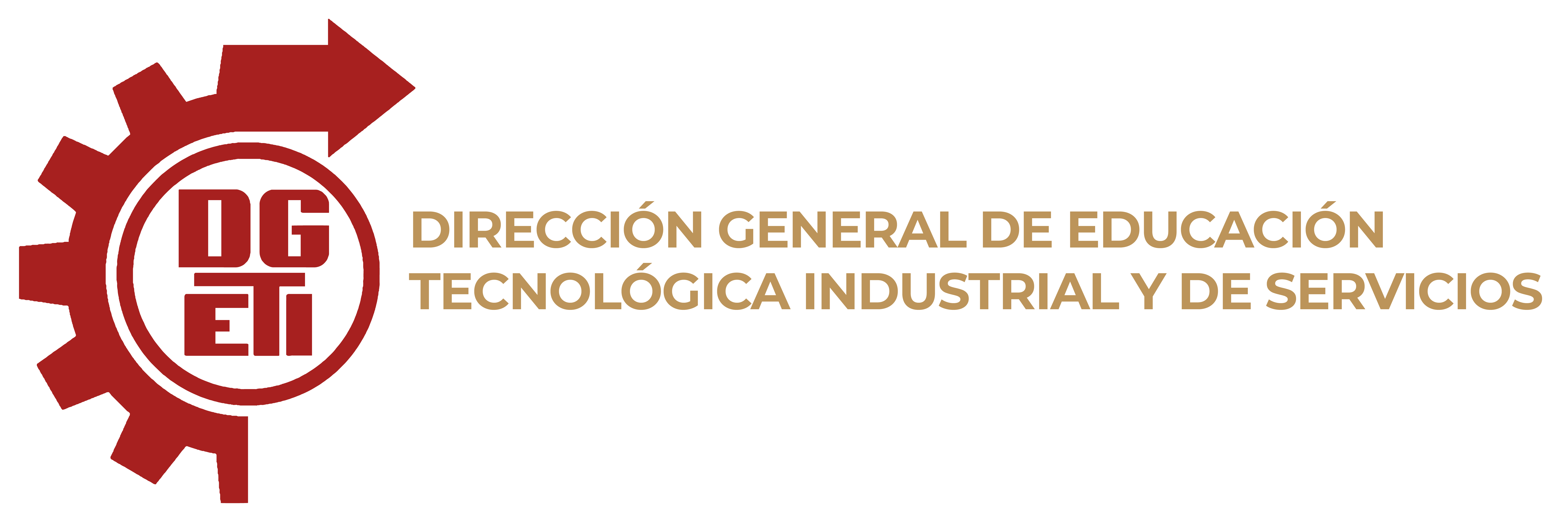 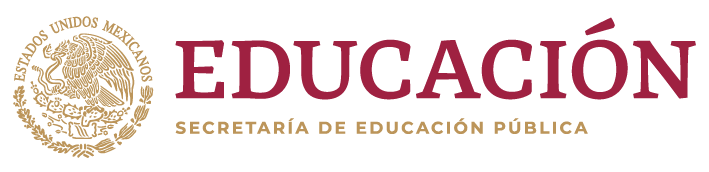 PROGRAMACIÓN
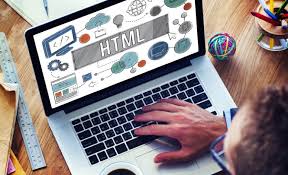 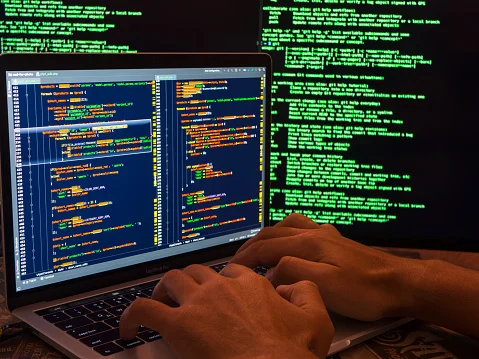 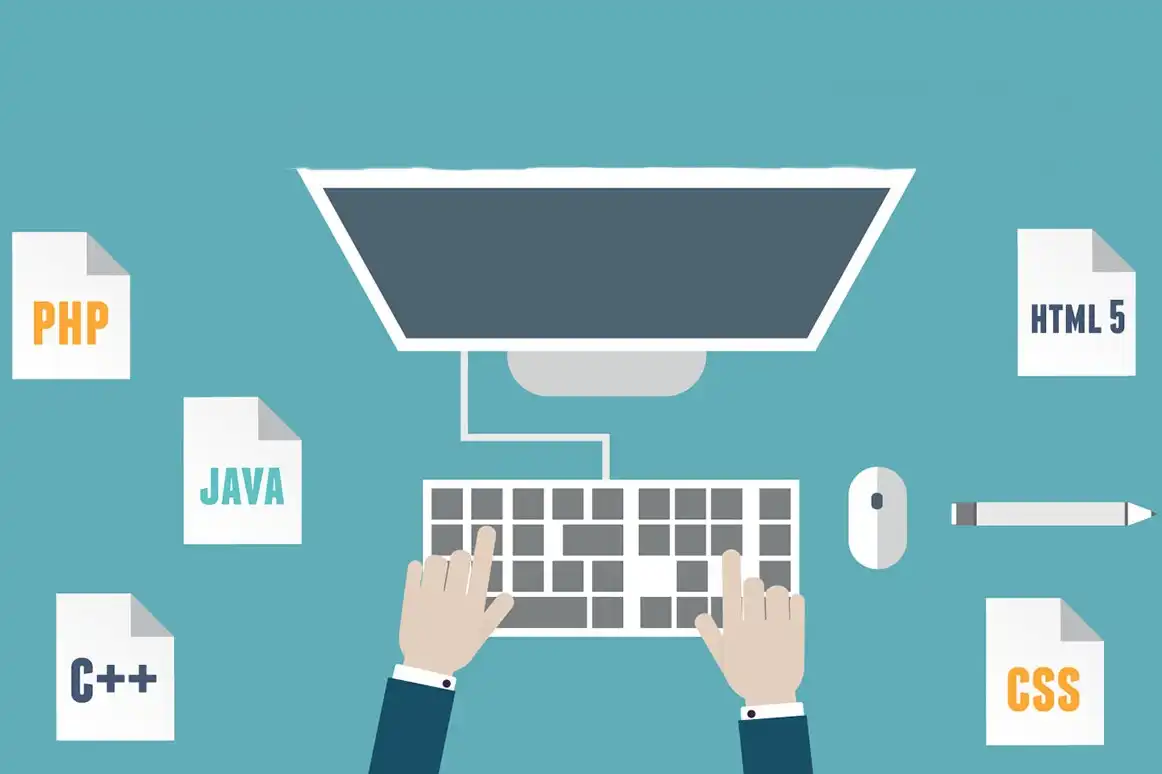 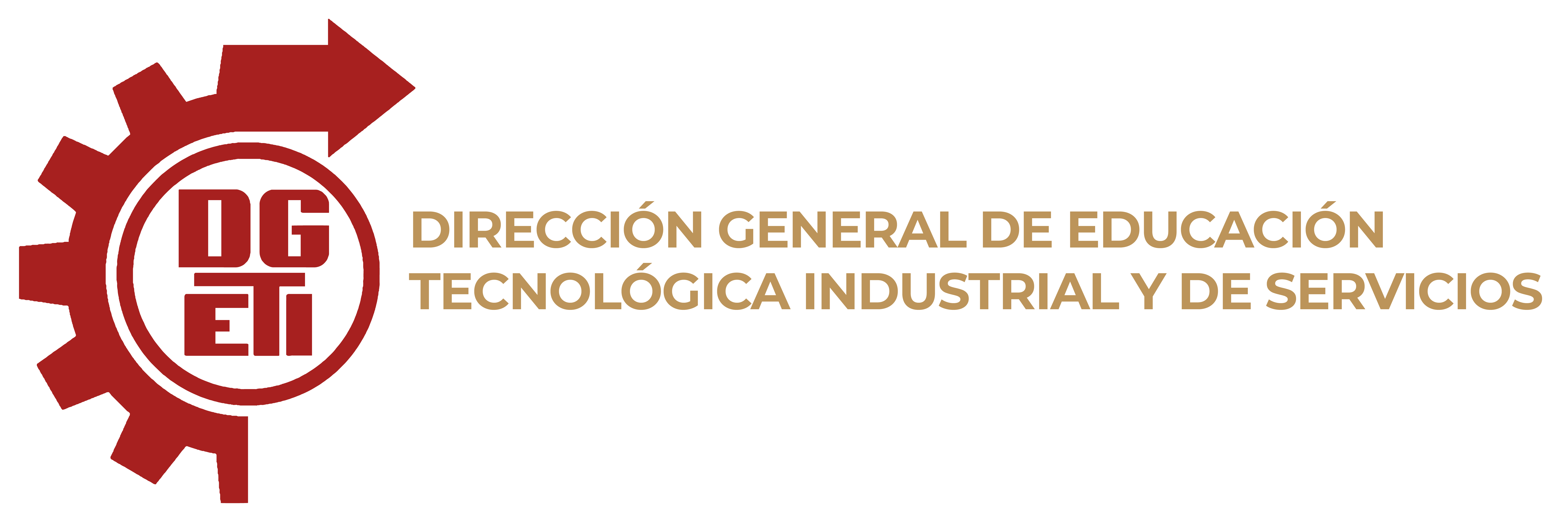 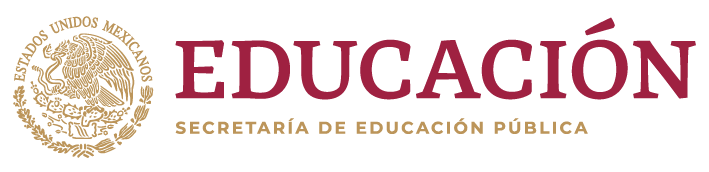 PROGRAMACIÓN
La carrera de Técnico en programación proporciona al estudiante la preparación  profesional en:

El desarrollo de software de sistemas informáticos.
 
Desarrollo de software con herramientas orientadas a la productividad.

La administración de bases de datos en un sistema de información.

El desarrollo de aplicaciones web. 

El desarrollo de aplicaciones móviles multiplataforma.
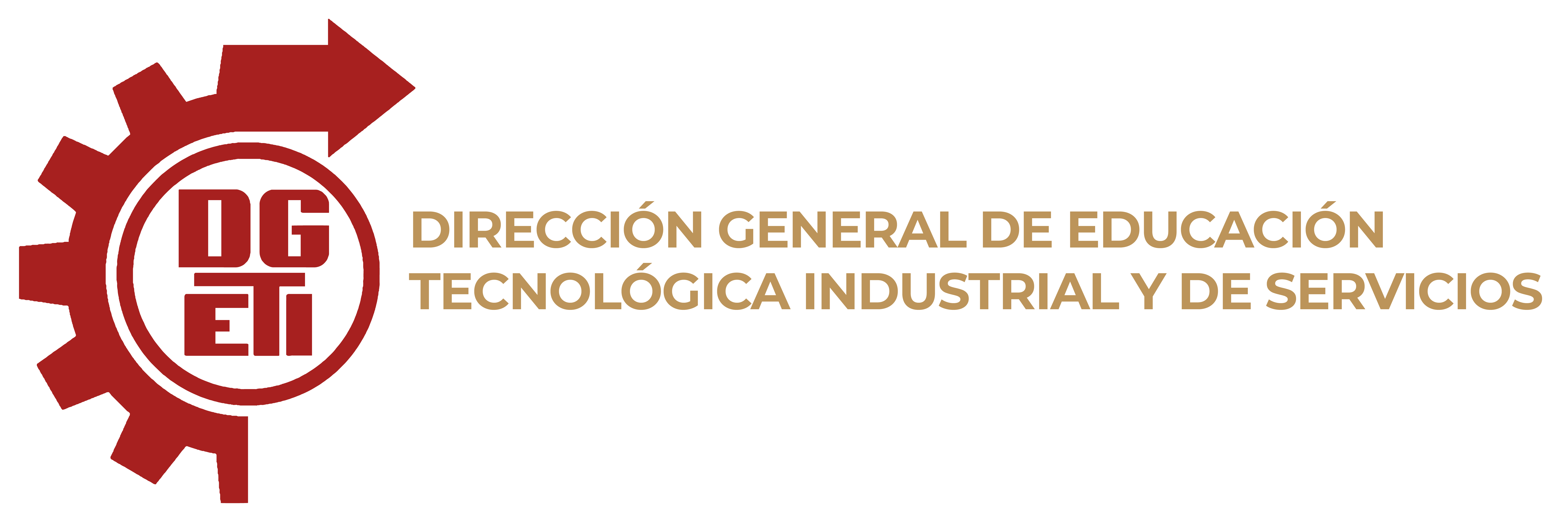 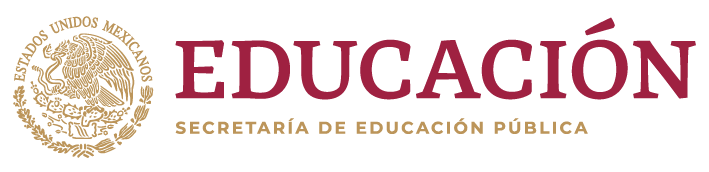 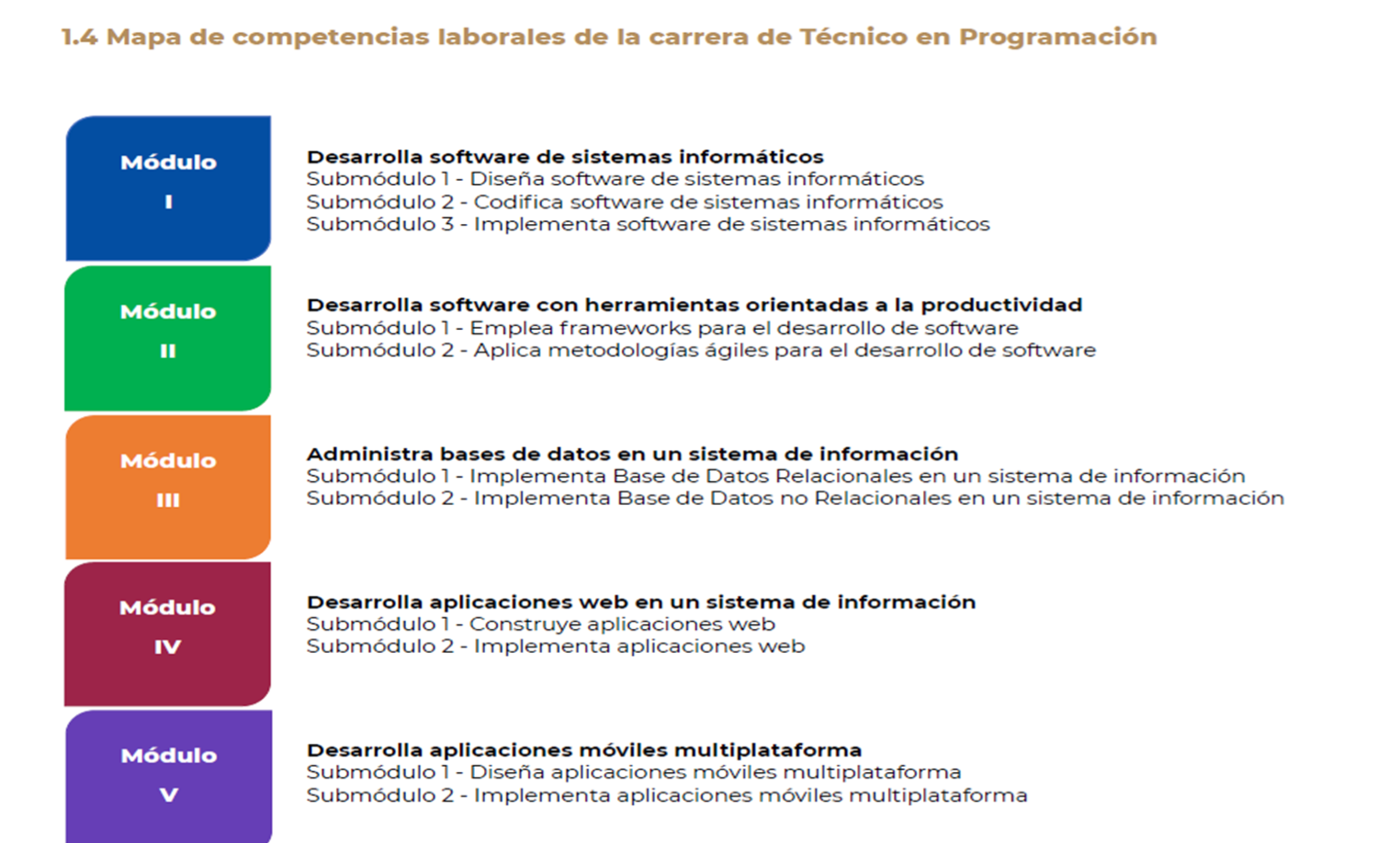 Además, se presentan las Habilidades para la Vida y el Trabajo agrupadas en cuatro dimensiones, que enriquecen el perfil de egreso del bachiller.

 1. Empoderamiento: Regulación de emociones, Autoconocimiento y Comunicación. 
2. Empleabilidad: Logro de metas, Autonomía y Toma de decisiones. 
3. Aprendizaje: Resolución de problemas, Mentalidad de crecimiento y Creatividad. 
4. Ciudadanía: Trabajo en equipo y colaboración, Conciencia social y Empatía.
Todas estas competencias posibilitan al egresado: 


Que se incorpore al mundo laboral
Continuar su trayectoria educativa en el nivel superior
Desarrollar procesos productivos independientes, de acuerdo con sus intereses profesionales o las necesidades en su entorno social.
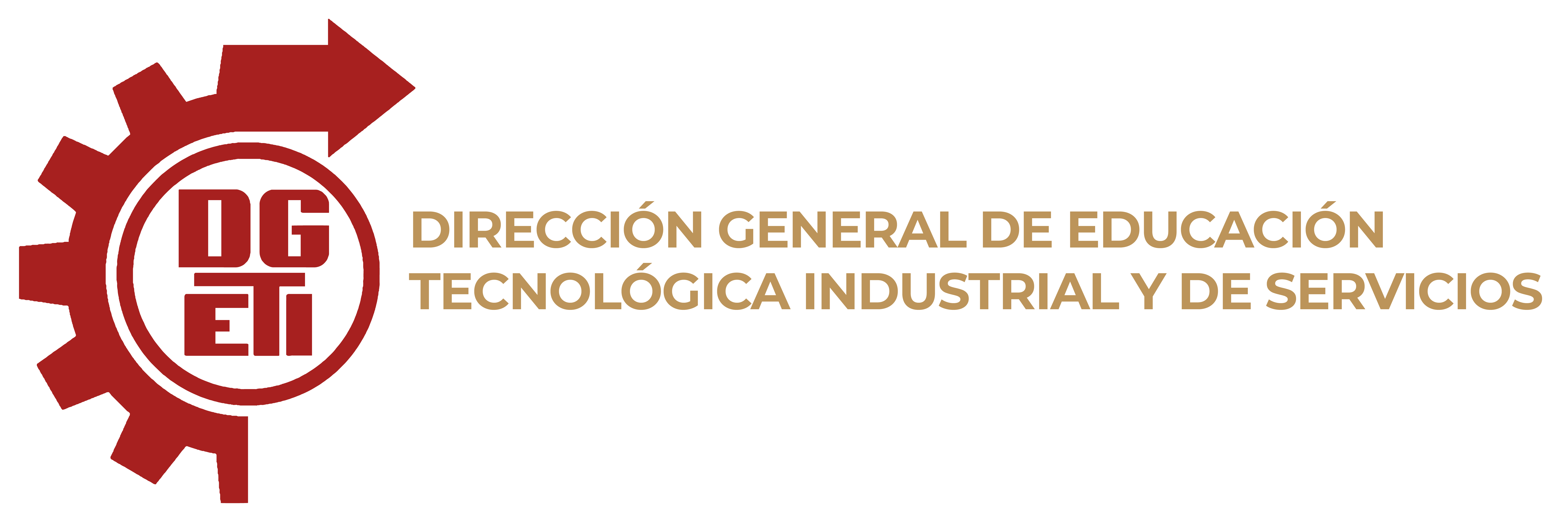 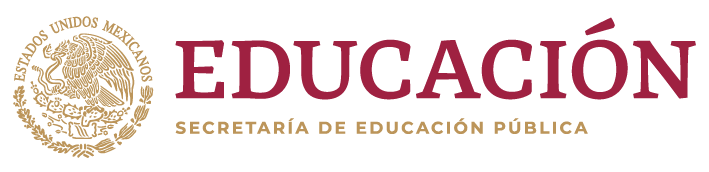 Estructura curricular del bachillerato con carrera técnica en Programación
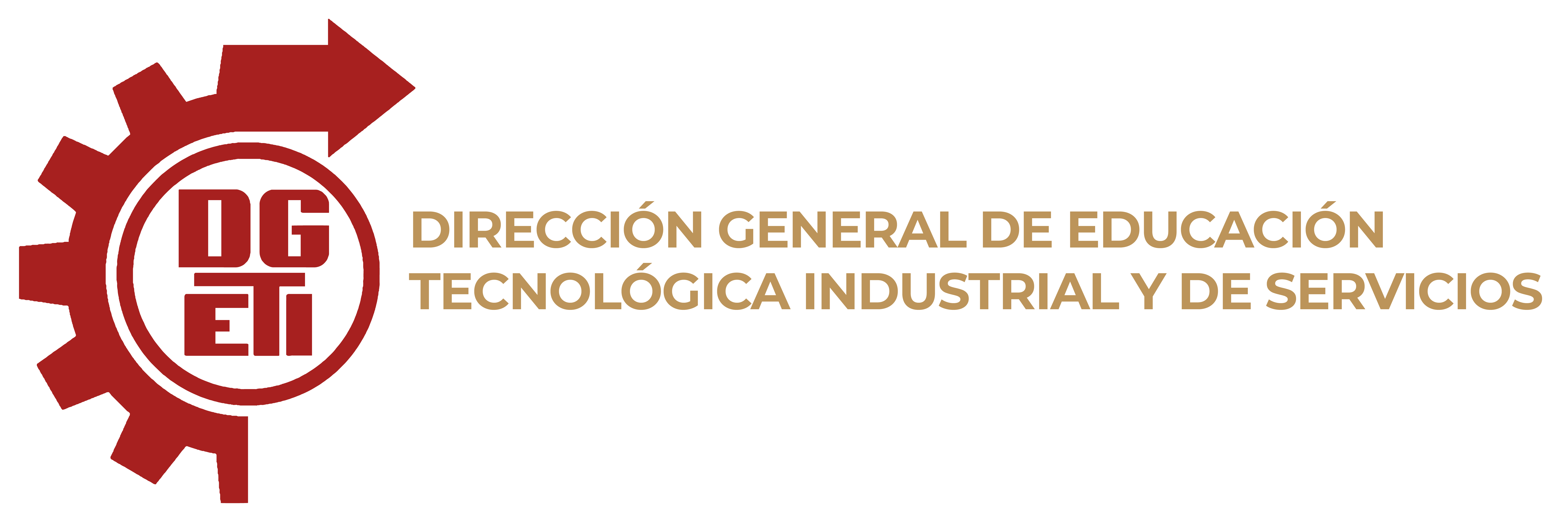 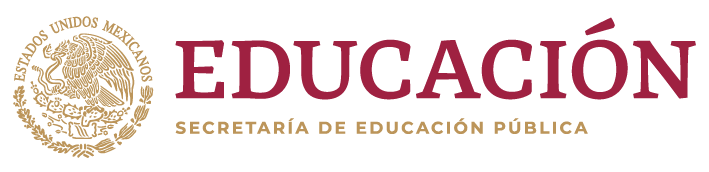 SOPORTE Y MANTENIMIENTO DE EQUIPO DE COMPUTO
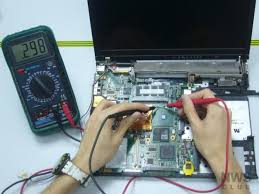 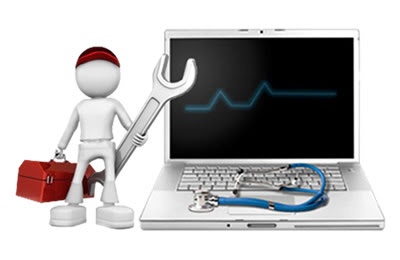 SOPORTE Y MANTENIMIENTO DE EQUIPO DE COMPUTO
La carrera de Técnico en Soporte y Mantenimiento de Equipo de Computo proporciona al estudiante la preparación  profesional en:

Realizar operaciones de ensamble.
 Configuración e instalación de hardware y software en el equipo de cómputo; 
Dar mantenimiento a hardware y software en el equipo de cómputo.
Proporcionar soporte técnico presencial o a distancia en software de aplicación y hardware.
Diseñar redes de computadoras; 
instalar y operar redes de computadoras, apegándose a estándares oficiales y códigos de ética del profesional técnico.
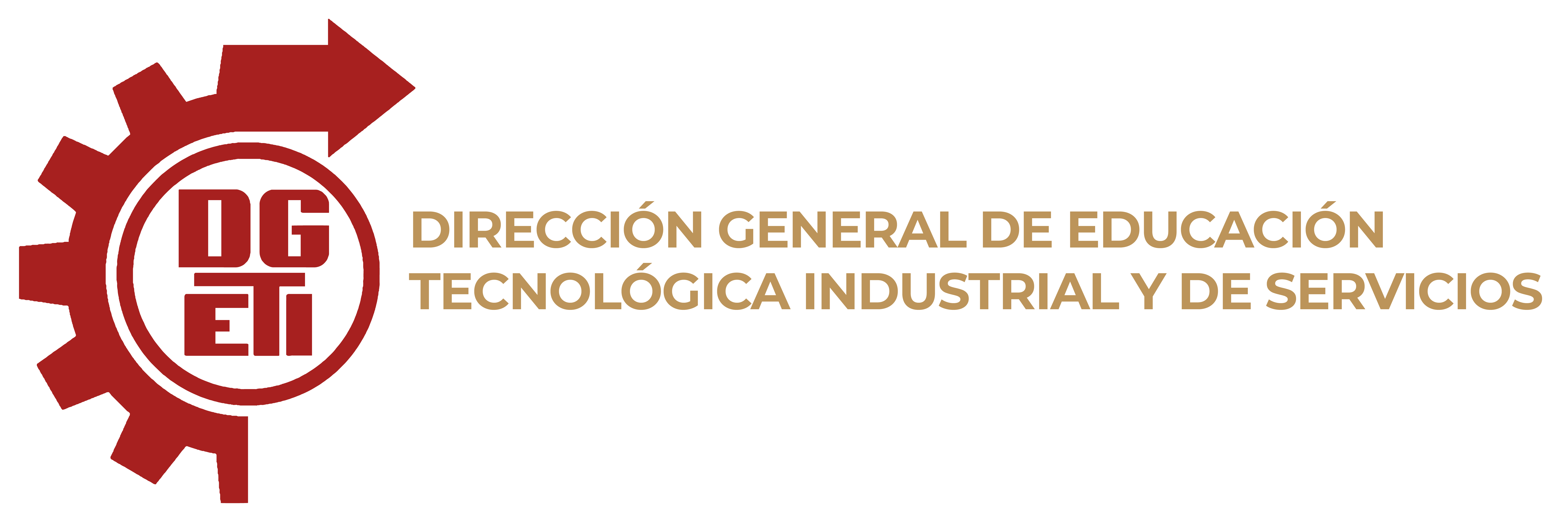 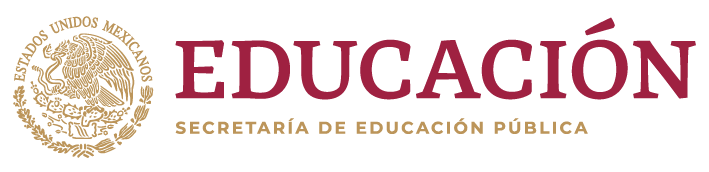 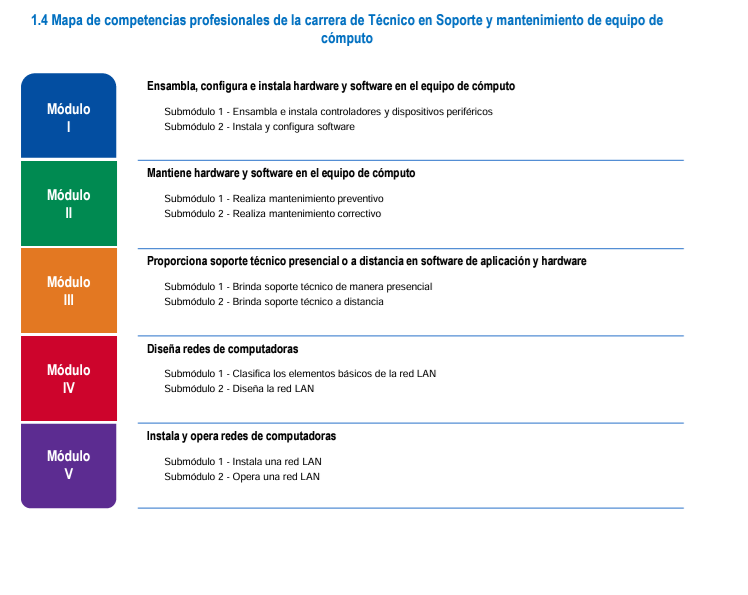 Además, se presentan las Habilidades para la Vida y el Trabajo agrupadas en cuatro dimensiones, que enriquecen el perfil de egreso del bachiller.

 1. Empoderamiento: Regulación de emociones, Autoconocimiento y Comunicación. 
2. Empleabilidad: Logro de metas, Autonomía y Toma de decisiones. 
3. Aprendizaje: Resolución de problemas, Mentalidad de crecimiento y Creatividad. 
4. Ciudadanía: Trabajo en equipo y colaboración, Conciencia social y Empatía.
Todas estas competencias posibilitan al egresado: 


Que se incorpore al mundo laboral
Continuar su trayectoria educativa en el nivel superior
Desarrollar procesos productivos independientes, de acuerdo con sus intereses profesionales o las necesidades en su entorno social.
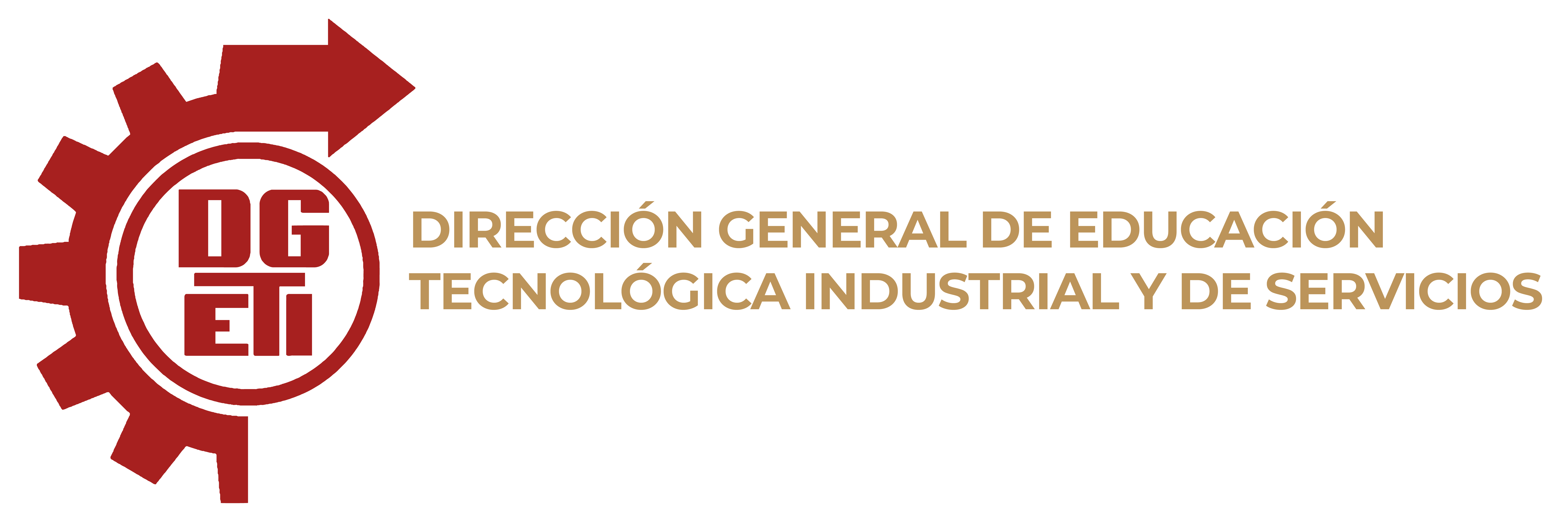 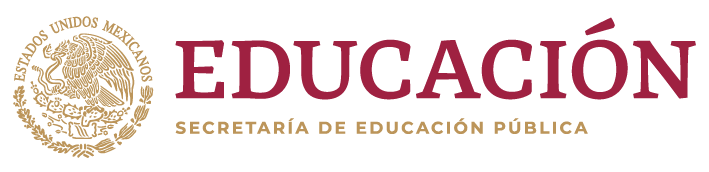 Estructura curricular del bachillerato con carrera técnica en S.M.E.C.
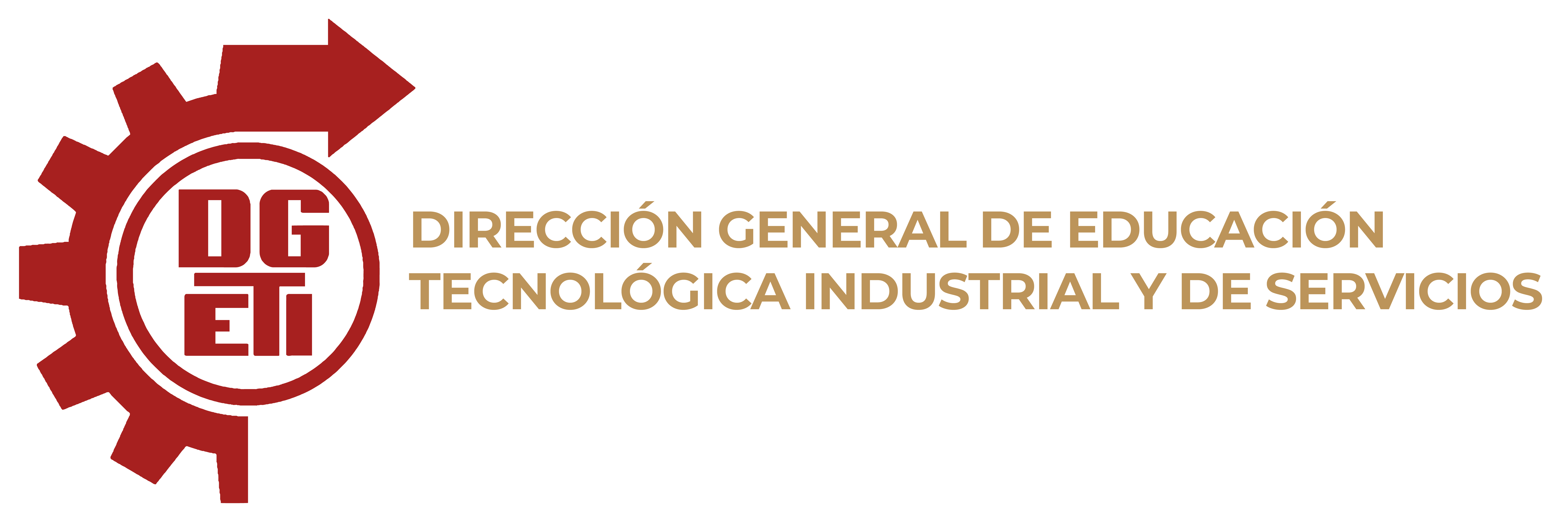 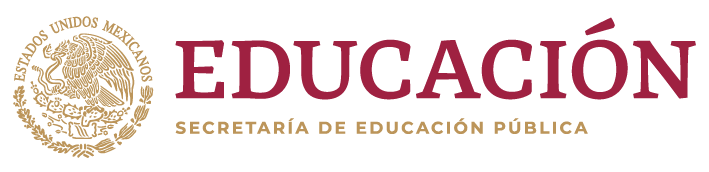 FORMULARIO DE ELECCIÓN DE CARRERA
La fecha límite para hacer el formulario será: DOMINGO 17 DE NOVIEMBRE DE 2024
UNA VES ANALIZADA LA PRESENTACIÓN EL ALUMNO EN COMPAÑÍA DEL TUTOR DEBE SELECCIONAR LA CARRERA A TRAVÉS DEL SIGUIENTE FORMULARIO:
El link es :
https://docs.google.com/forms/d/e/1FAIpQLSfST8WgZnsgCLBmARBMz-Z-FdXD-XOJMABpqG6mCd9XMwrgmg/viewform?usp=sf_link
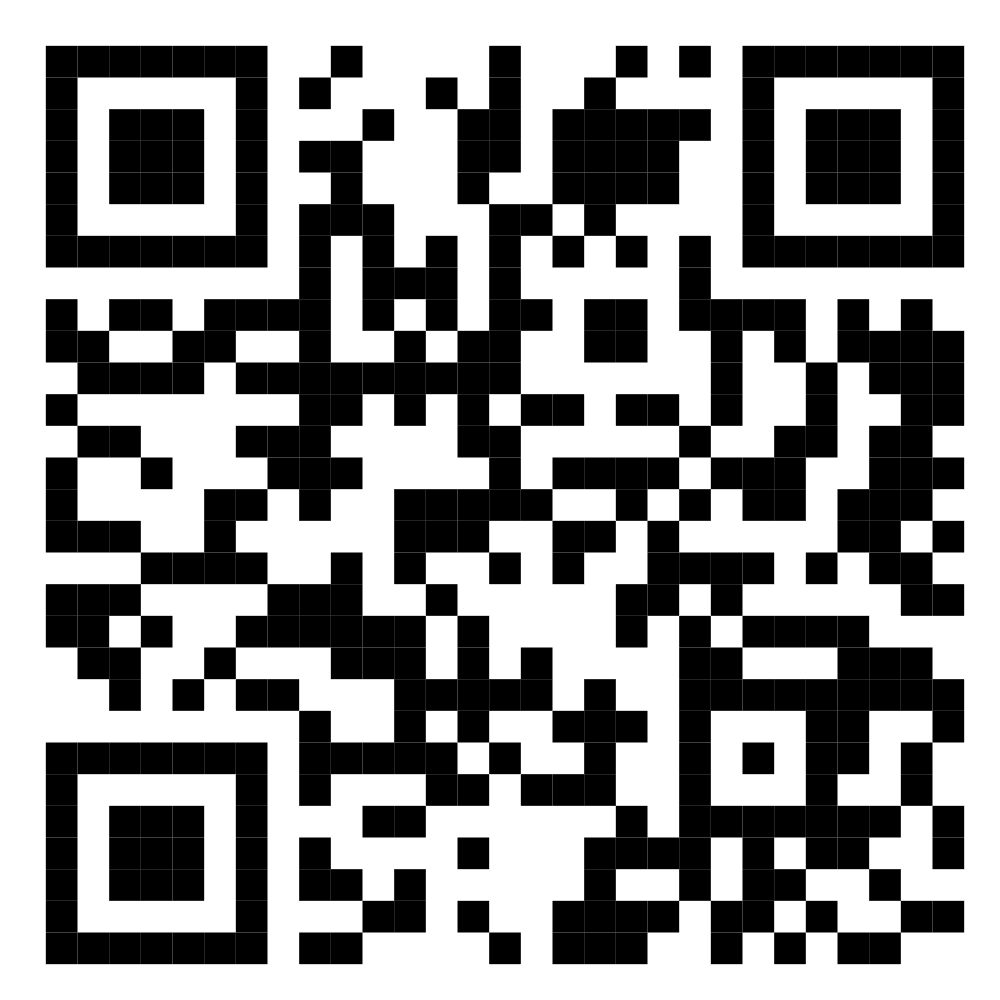 O bien mediante código QR:
(abre el código y luego el enlace)
Fin de la presentación
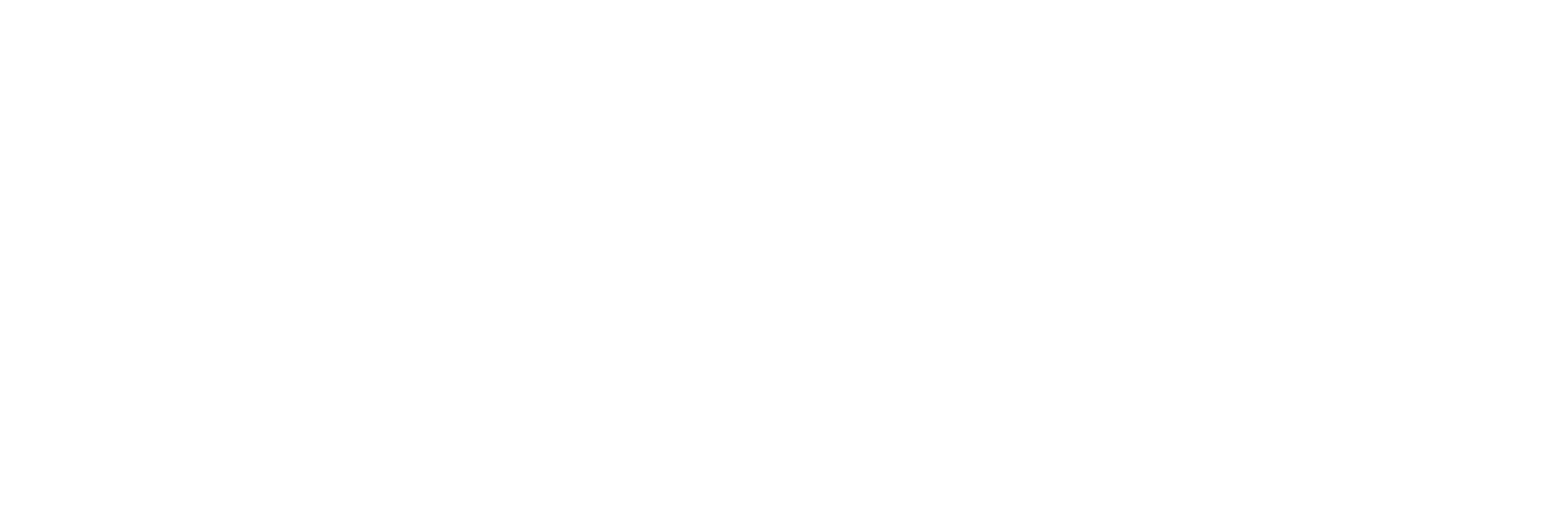 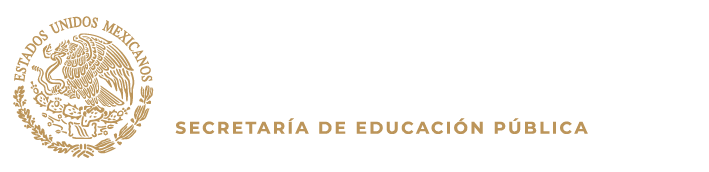